Antonino and Alex’s favourite dishes and drinks
Our Starters
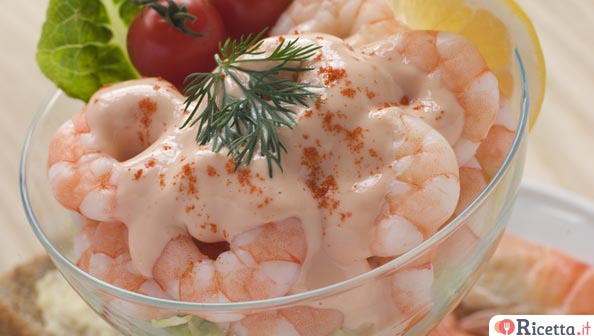 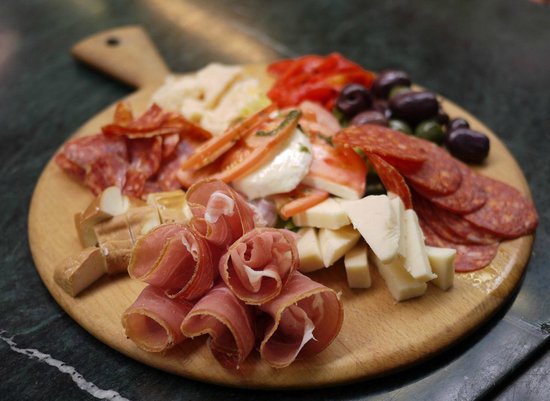 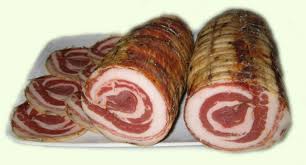 shrimps cocktail
CUTTING BOARD OF CURED MEATS
Capicollo
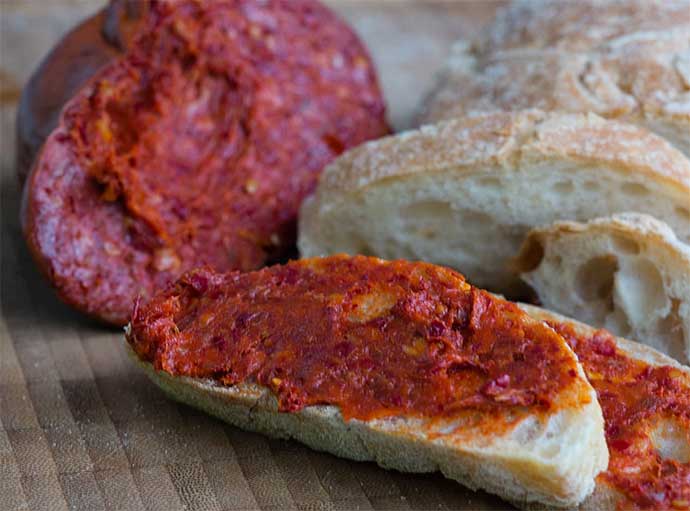 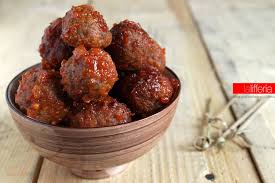 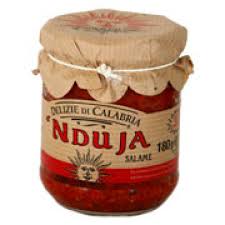 meatballs
NDUJA
1st courses
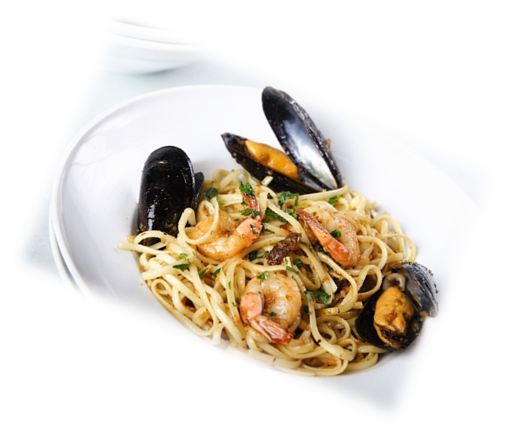 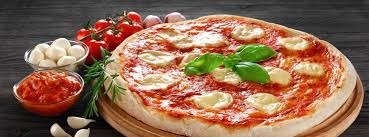 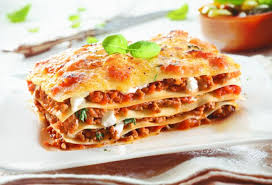 Pizza
Sea food  linguine
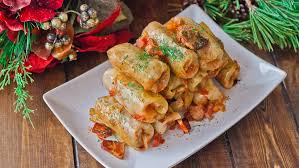 Bolognese Lasagne
Cannelloni
2nd  courses
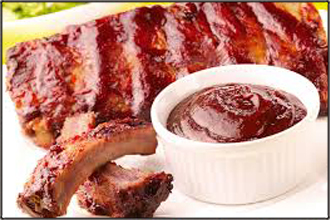 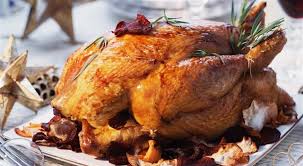 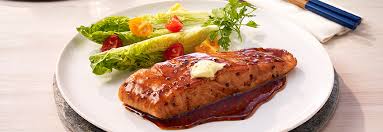 Pork or lamb ribs/chops
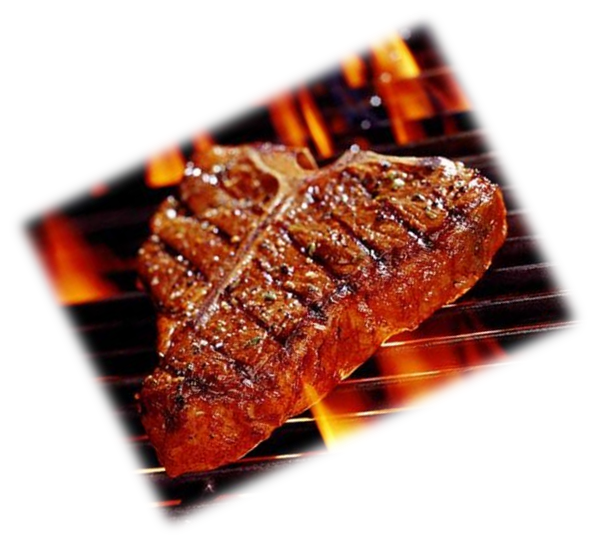 roast chicken
salmon fillet
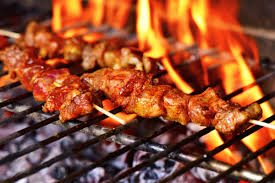 barbecue
Beef steak
Fruit
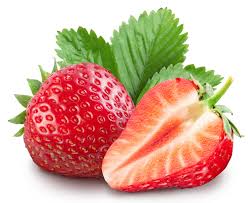 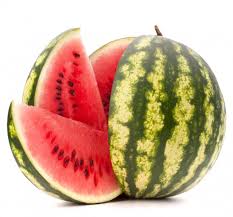 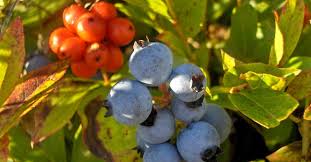 strawberries
Watermelon
Cranberreis and blackberries
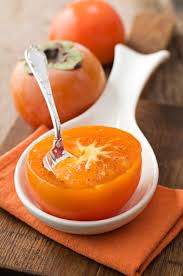 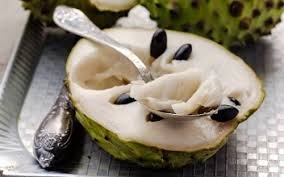 Annone
Cachi
dessert
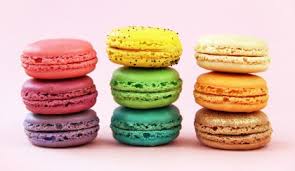 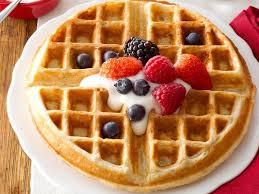 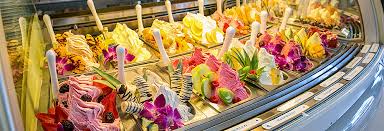 Macaron
Ice cream
waffle
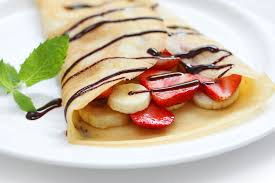 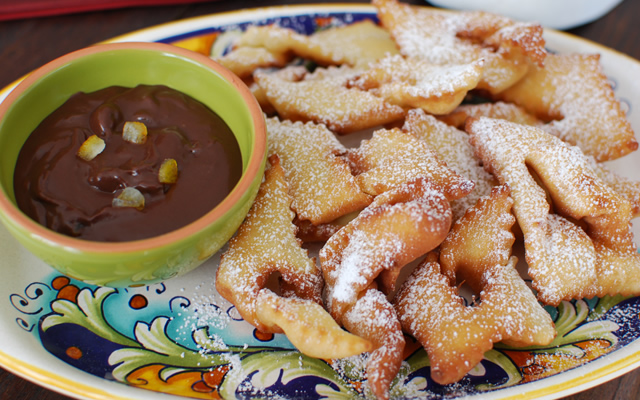 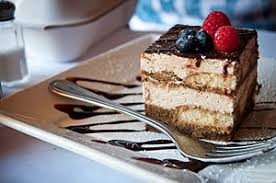 crepe with banana, strawberries and nutella
tiramisù
chiacchere
drinks
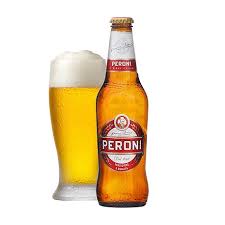 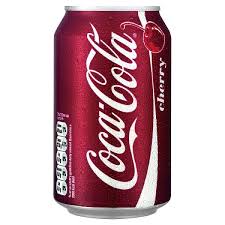 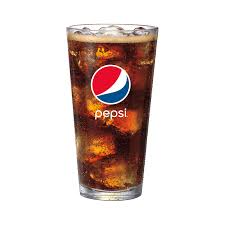 Peroni beer
Coca-cola
Pepsi
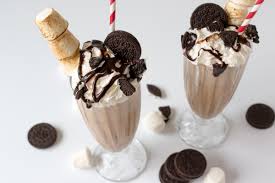 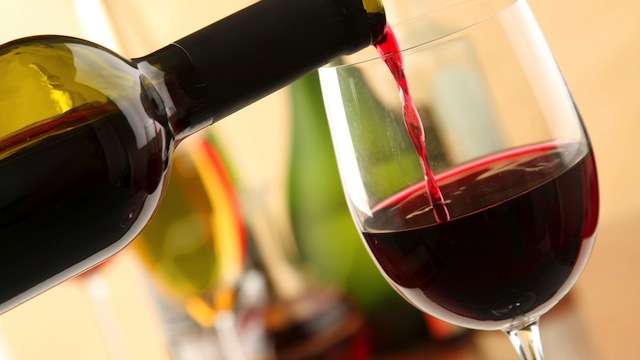 Oreo milkshake
Cirò, Calabrian red wine